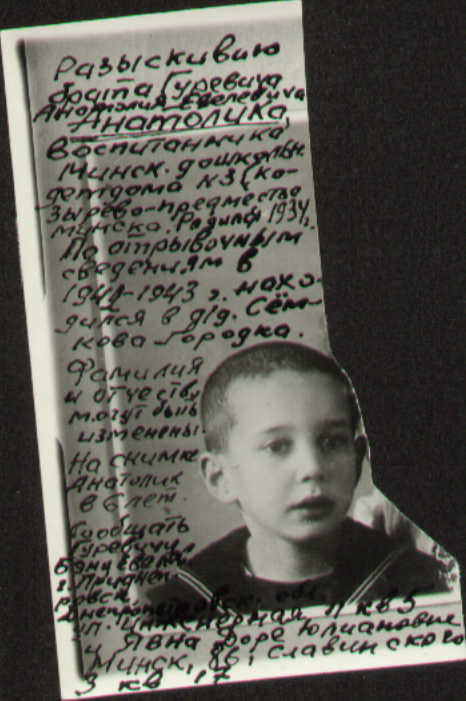 Гуревич Анатолий Евелевич – сын Розы Цыпкиной. 6 лет, 40-е годы.
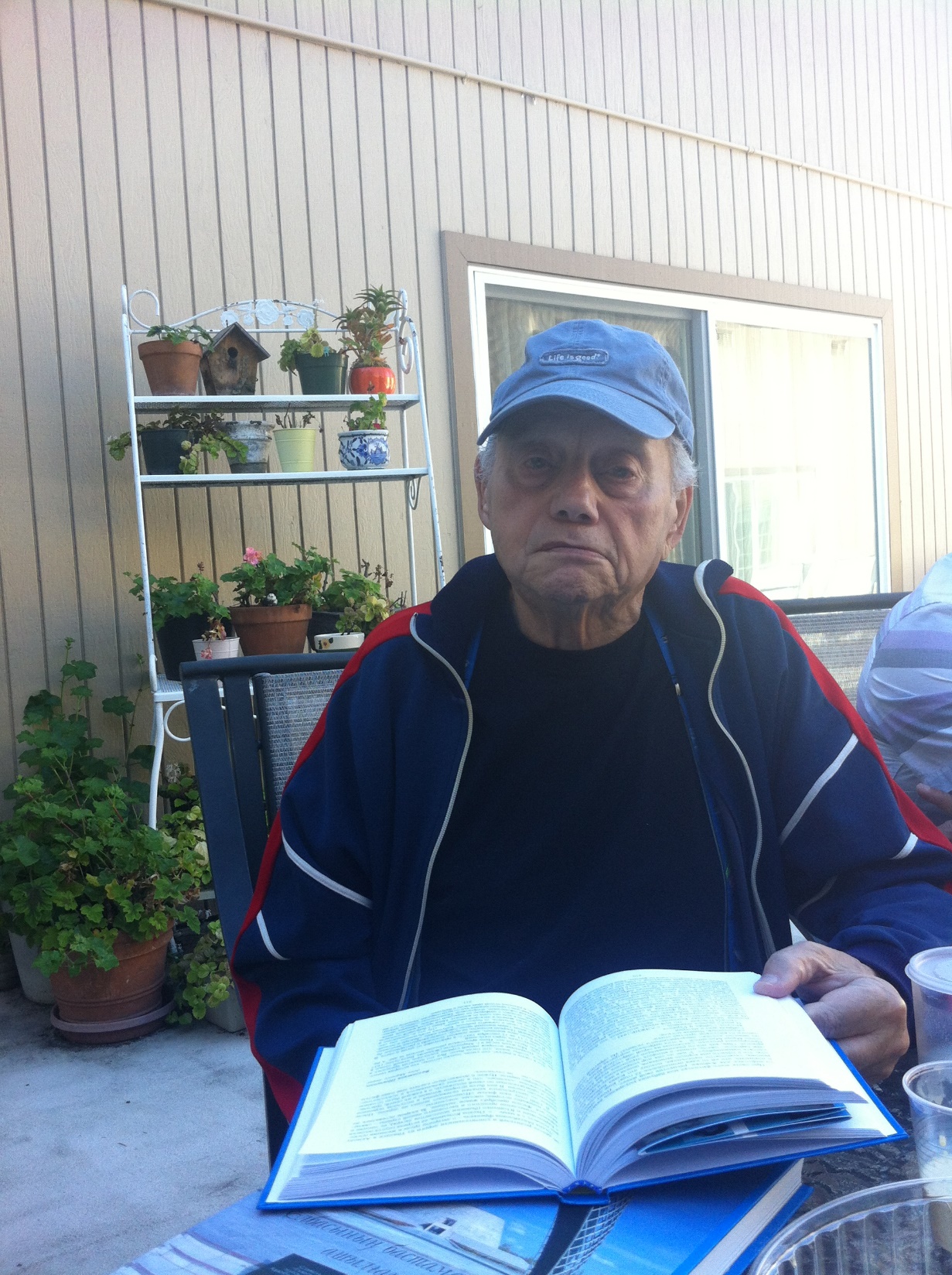 Гуревич Бен Евельевич, сын Цыпкиной Розы. 2015 г. Калифорния.США